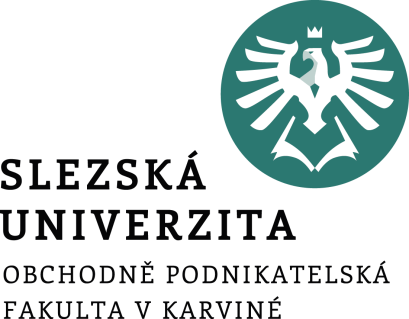 Základní pojistné pojmy
FIU/BPFPM
Ing. Roman Hlawiczka, Ph.D.
Katedra financí a účetnictví
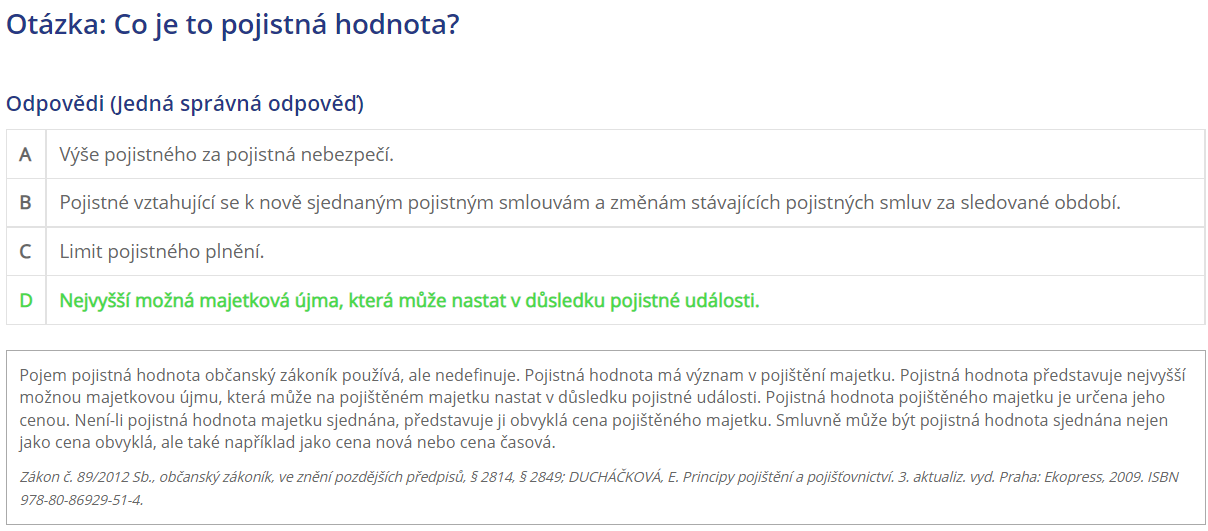 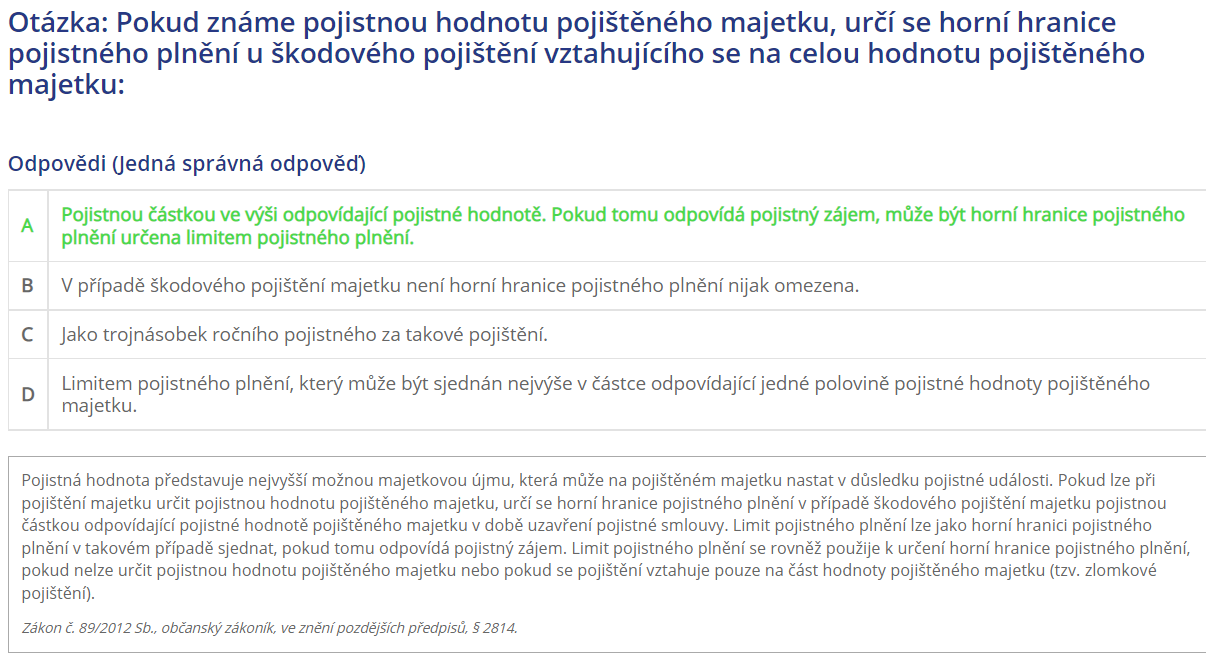 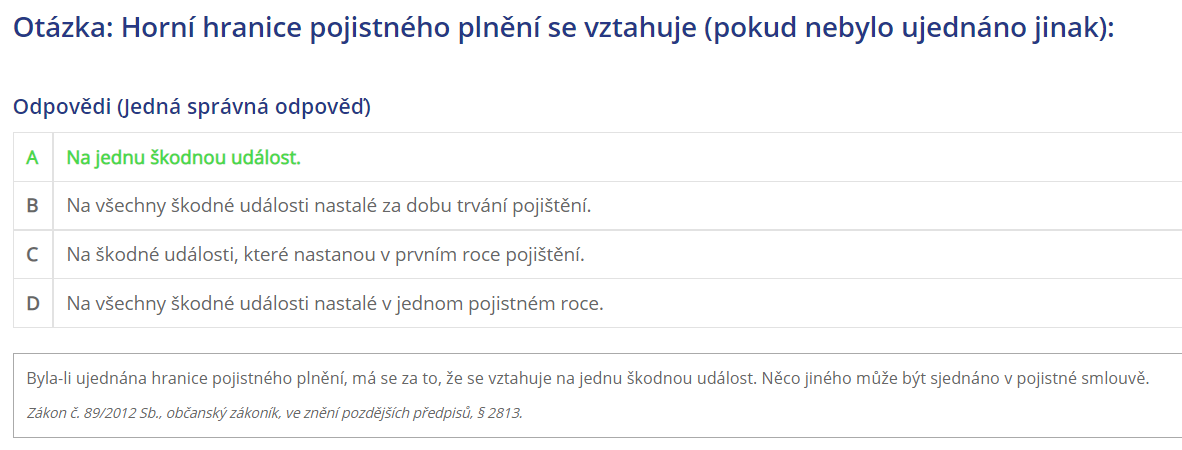 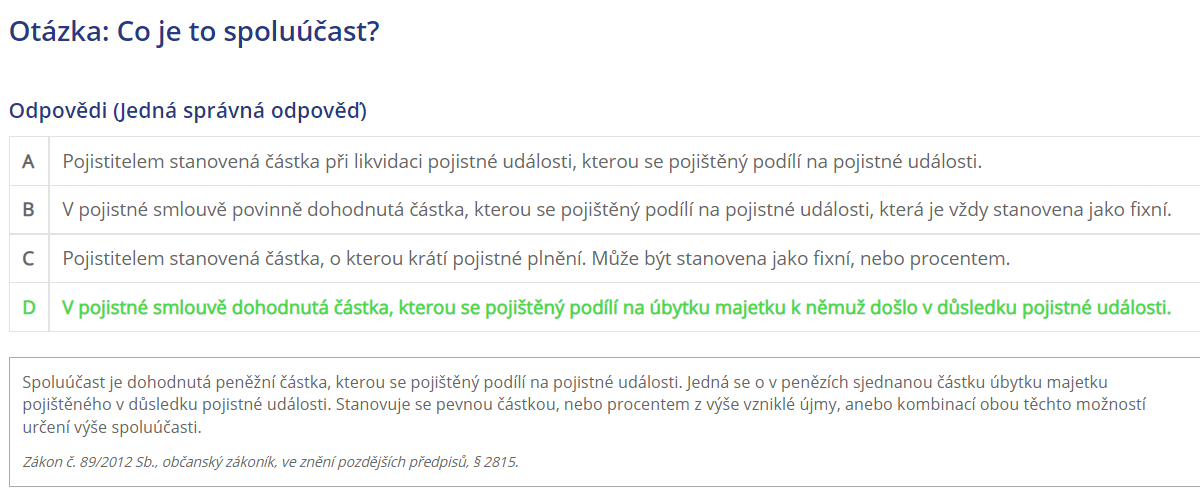 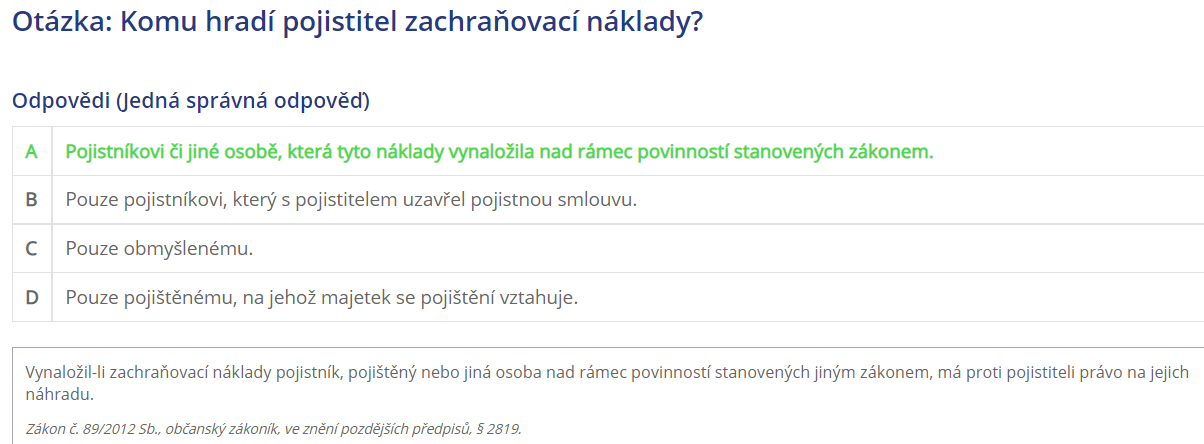 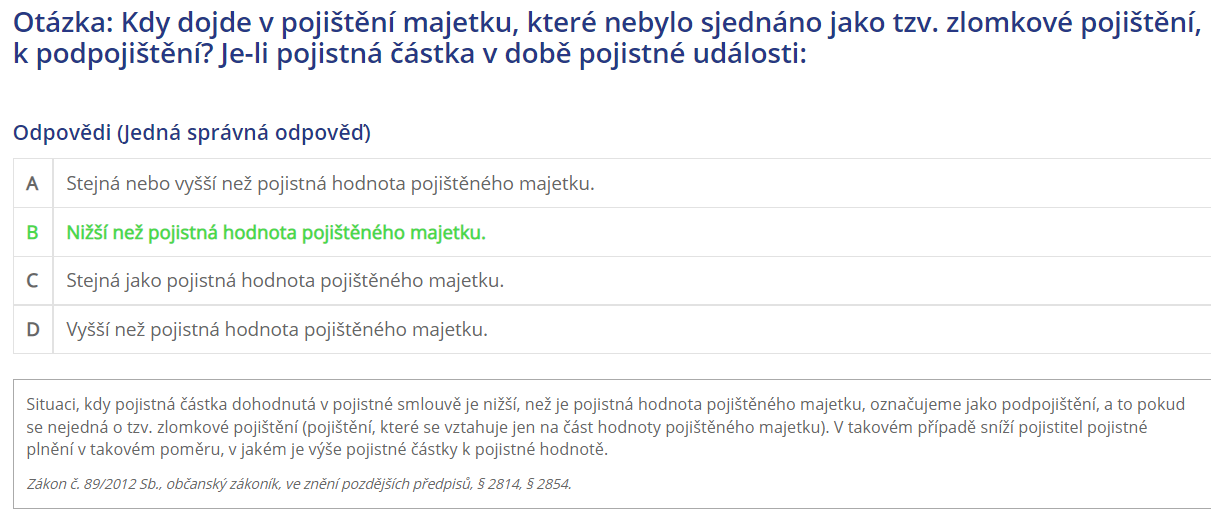 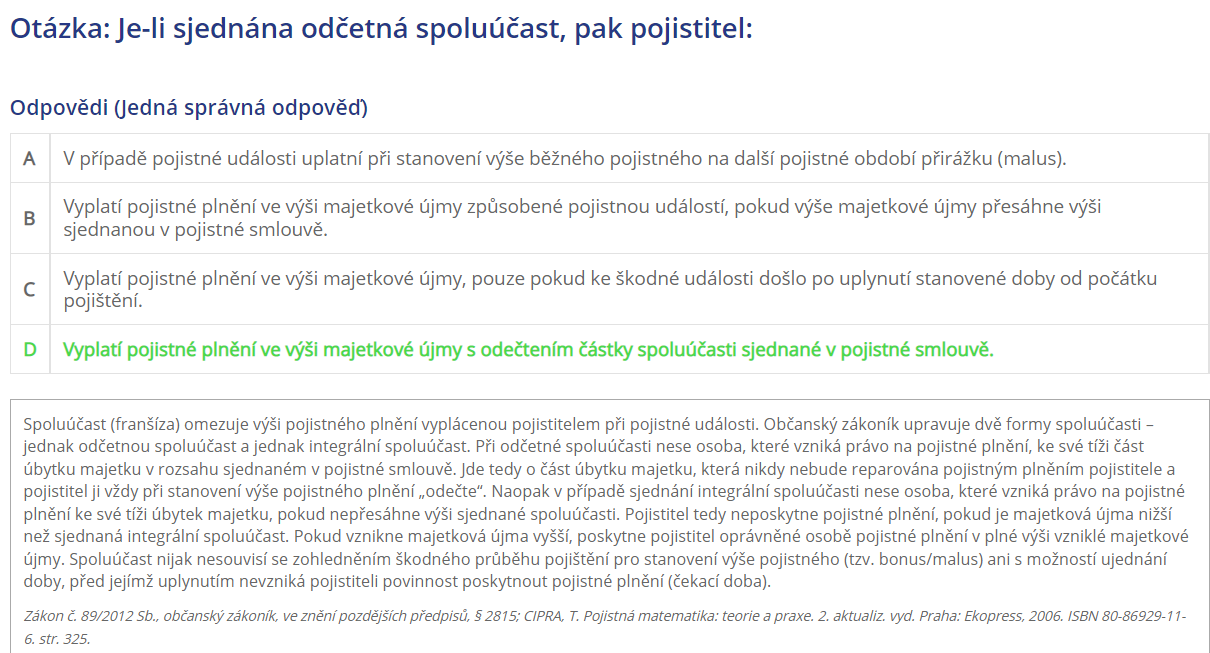 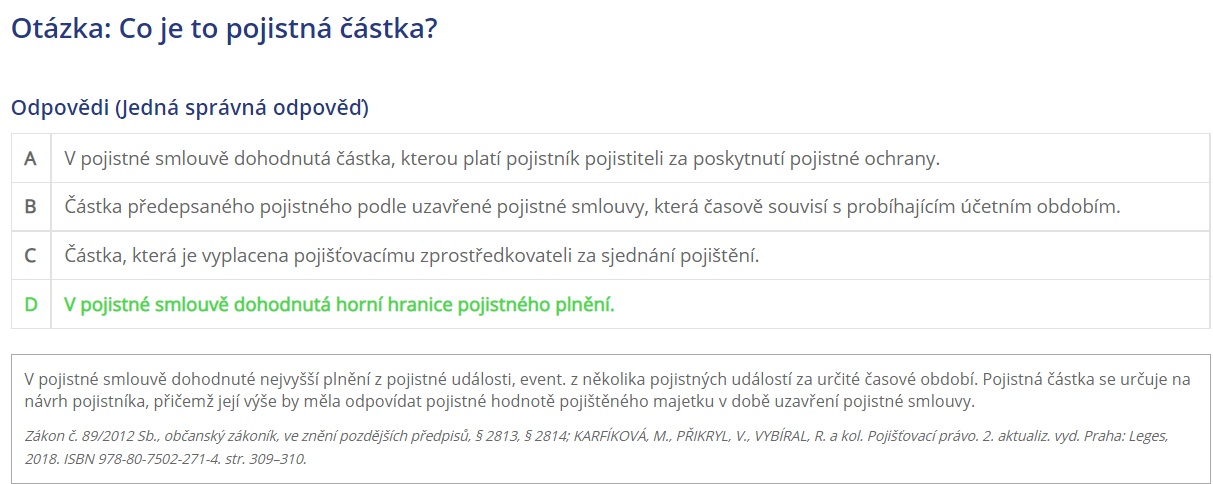 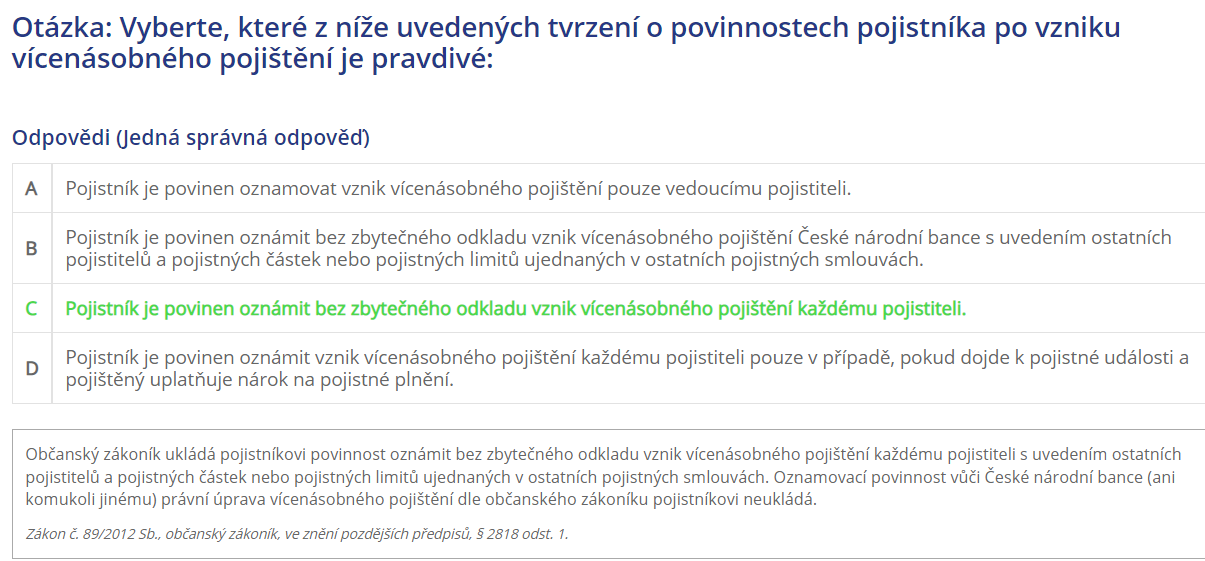 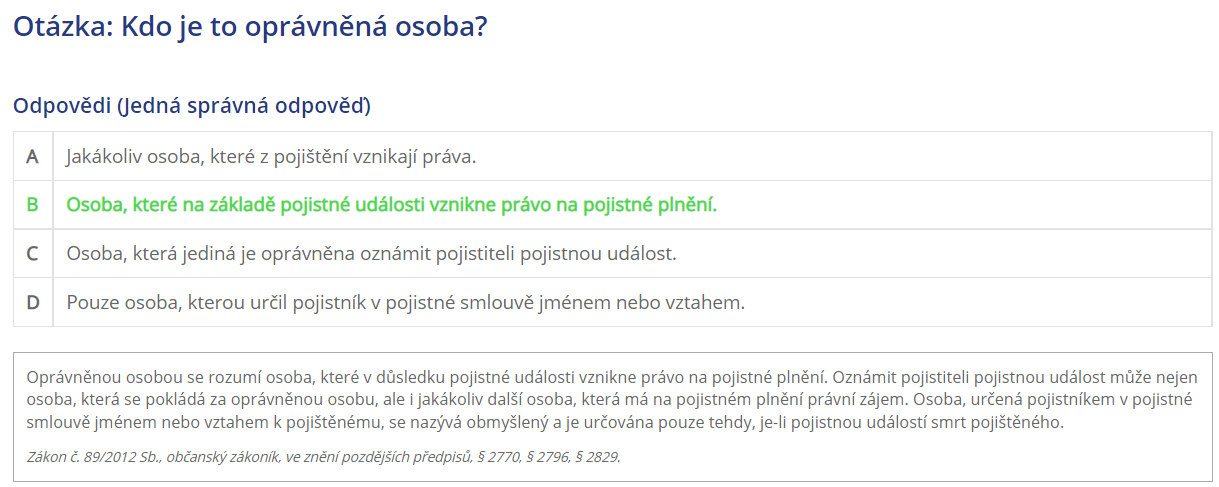 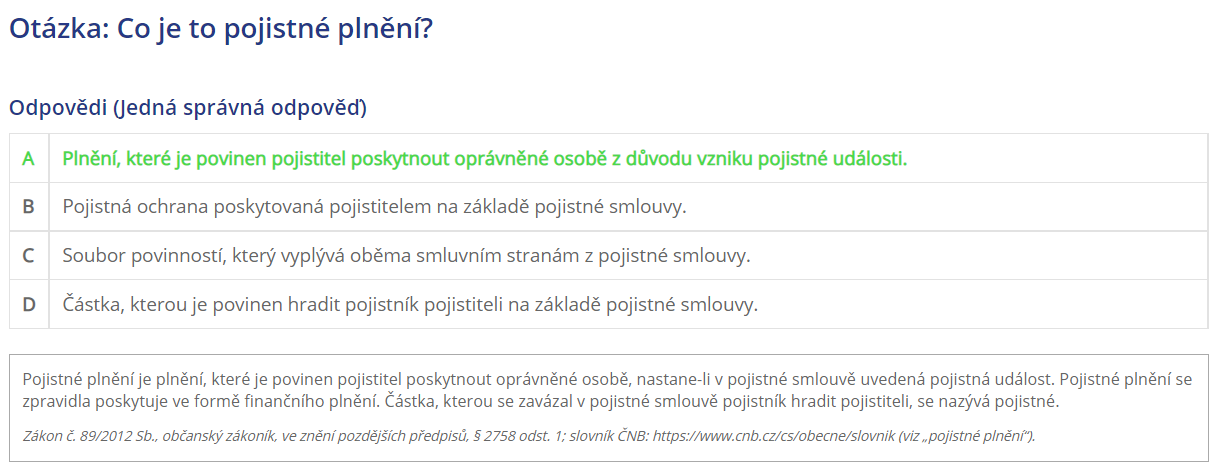 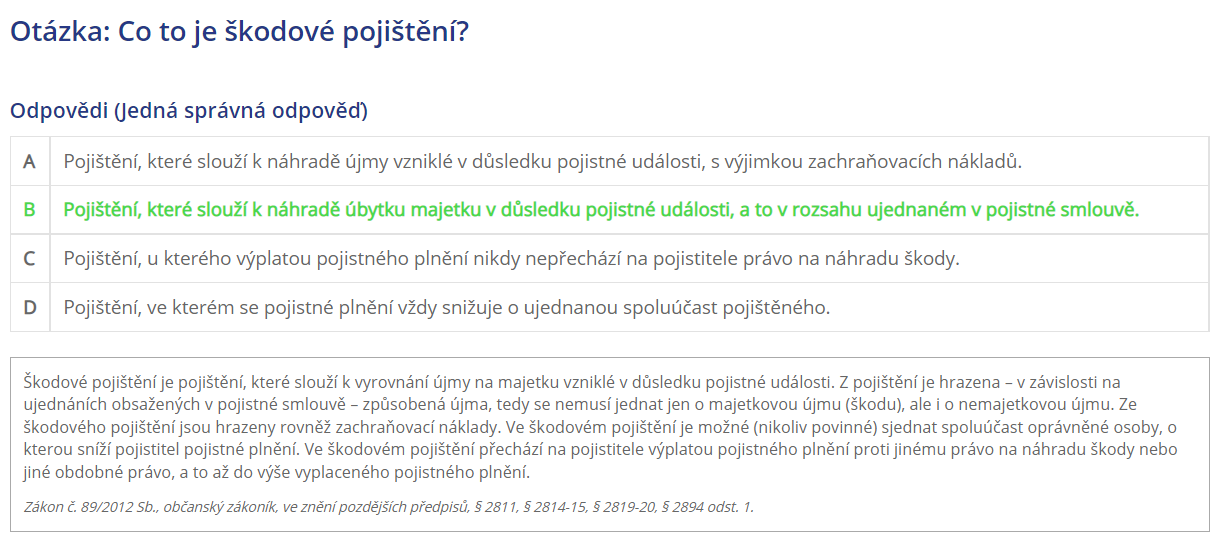 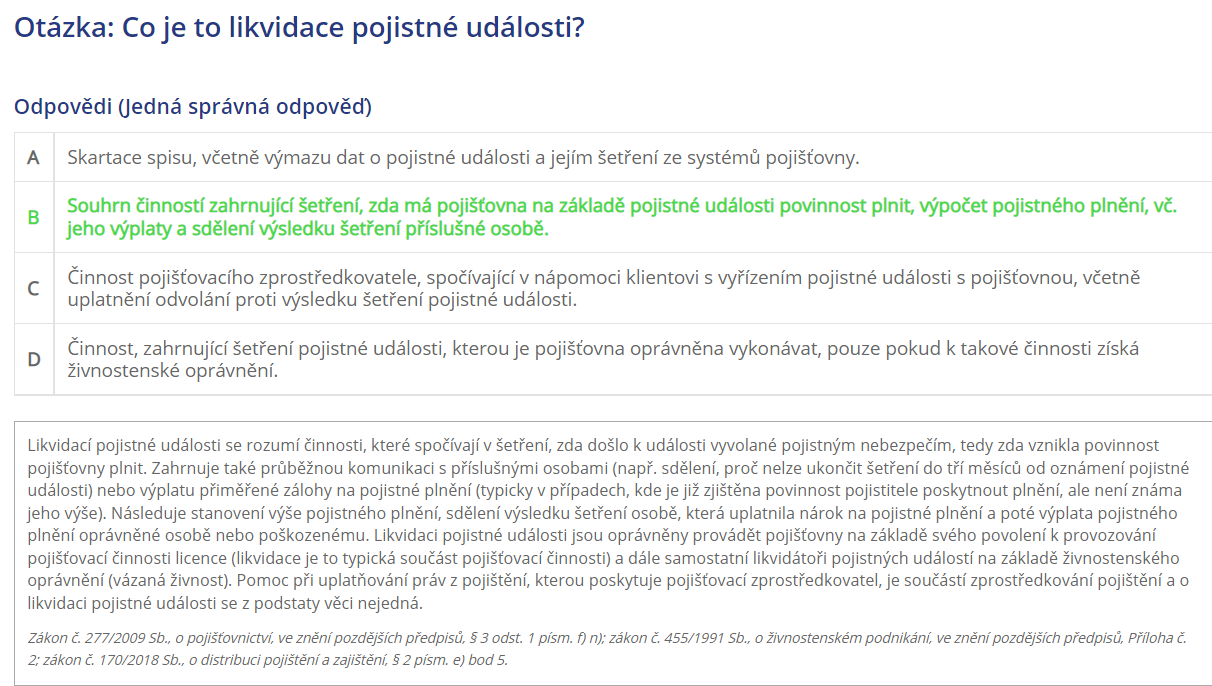 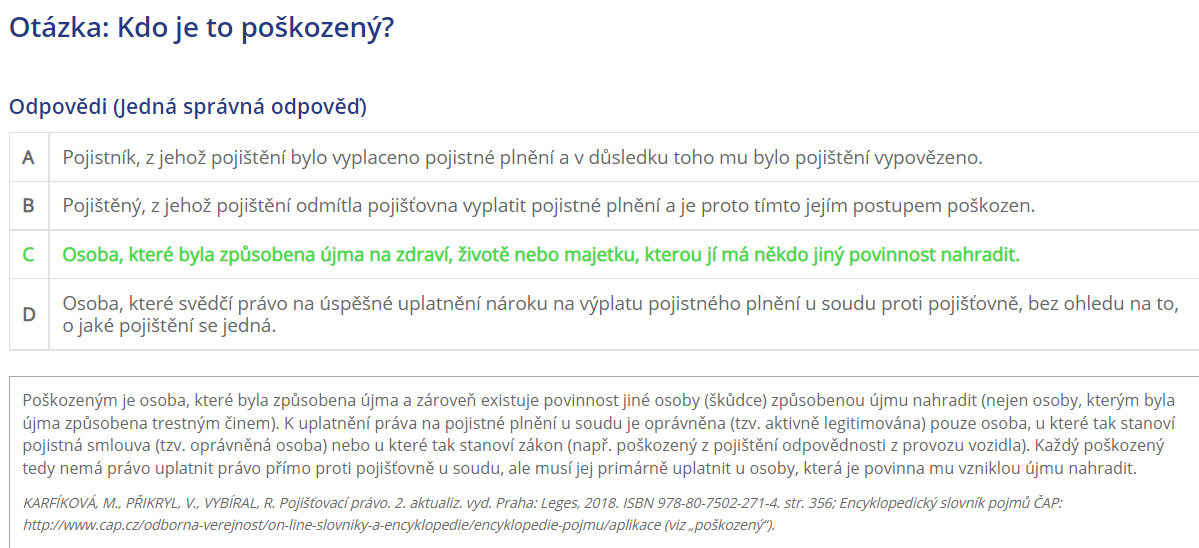 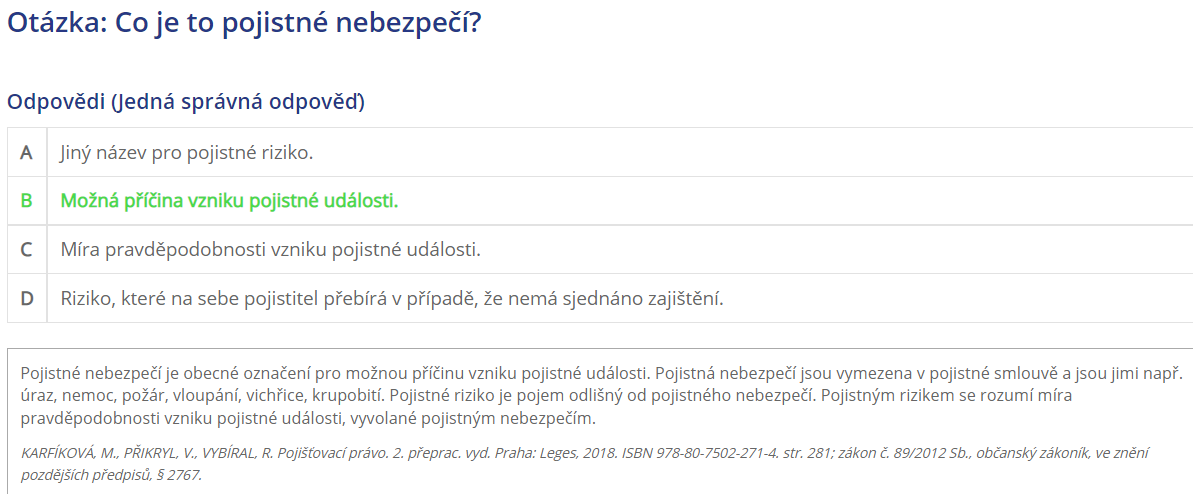 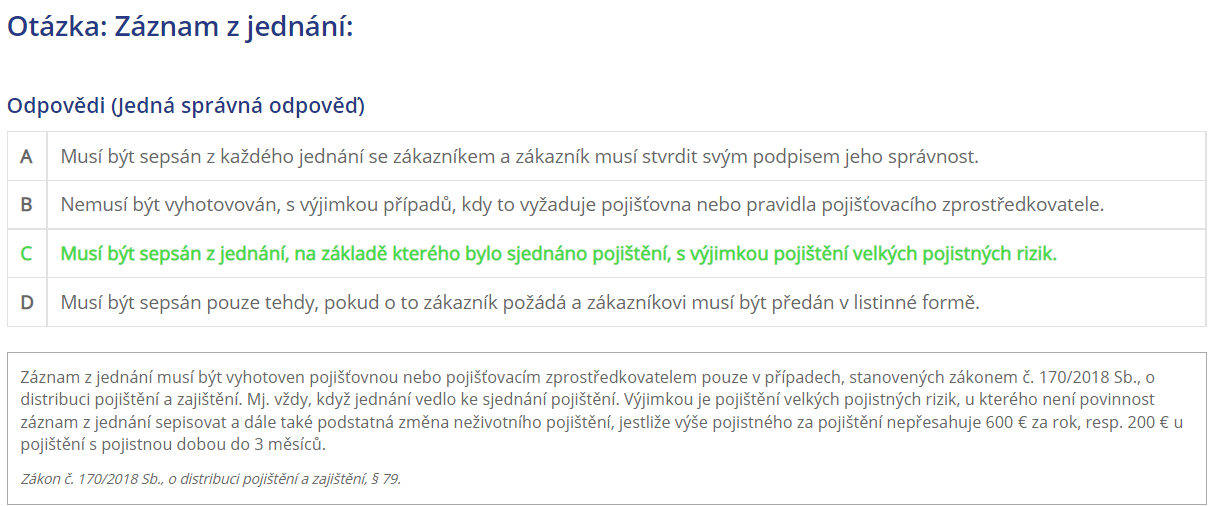 DĚKUJI ZA POZORNOST